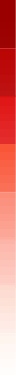 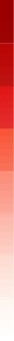 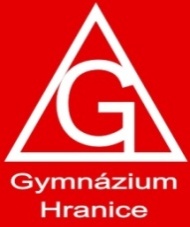 Projekt: Svět práce v každodenním životě
Číslo projektu: CZ.1.07/1.1.26/02.0007
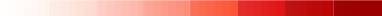 Roztok, hmotnostní zlomek
©Gymnázium Hranice, Zborovská 293
Aktivita č.6: Poznáváme chemii
Prezentace č. 5
Autor: Lenka Poláková
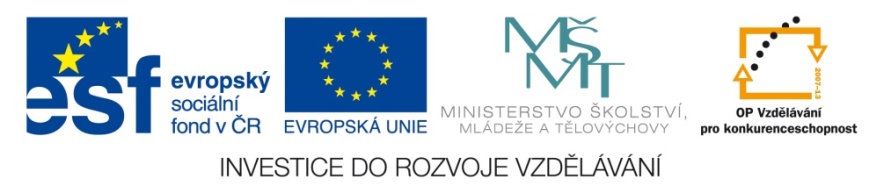 1
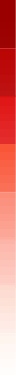 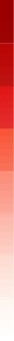 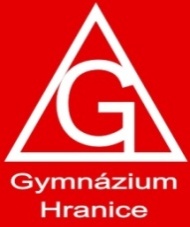 Roztok
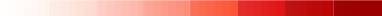 je homogenní směs
nejvýznamnější je kapalný roztok


nejčastější laboratorní rozpouštědla: voda, ethanol (líh), benzín, aceton
    Najděte způsoby, kterými můžete urychlit přípravu kapalného roztoku v laboratoři, popř. jak urychlíte rozpouštění cukru v čaji?
rozpouštědlo
rozpuštěná látka
©Gymnázium Hranice, Zborovská 293
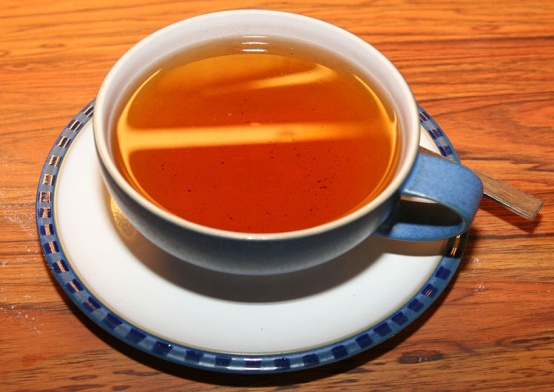 míchání, teplota rozpouštědla, velikost částic rozpouštěné látky
2
1
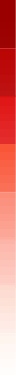 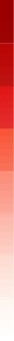 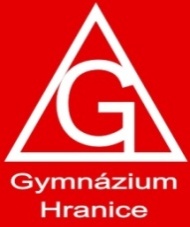 Roztok
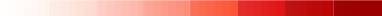 Nasycený roztok
Je roztok, ve kterém se při určité teplotě už nerozpustí větší množství látky
Množství rozpuštěné látky v nasyceném roztoku je závislé na teplotě roztoku
Rozpustnost látky
veličina, která vyjadřuje maximální hmotnost látky rozpuštěné při dané teplotě ve 100 gramech roztoku (nasyceného)
u většiny pevných látek s rostoucí teplotou rozpouštědla roste její rozpustnost
u plynů ovlivňuje rozpustnost i tlak
je uvedena v chemických tabulkách
grafické znázornění – křivka rozpustnosti
©Gymnázium Hranice, Zborovská 293
3
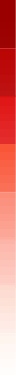 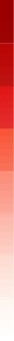 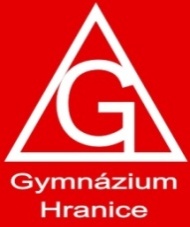 Křivka rozpustnosti
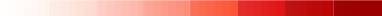 Křivka rozpustnosti (dusičnan draselný KNO₃)





Nenasycený roztok
Roztok, který při dané teplotě obsahuje méně rozpuštěné látky než odpovídá nasycenému roztoku
©Gymnázium Hranice, Zborovská 293
4
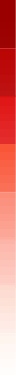 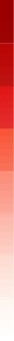 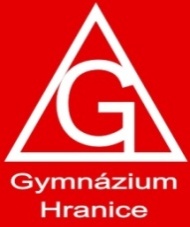 Hmotnostní zlomek
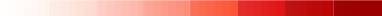 Hmotnostní zlomek
slouží k vyjadřování složení roztoků
w (RL) hmotnostní zlomek dané látky v roztoku
    
  


w (RL) nabývá hodnot 0 – 1
složení roztoku můžeme vyjádřit i v procentech
     w (RL) ∙ 100
př. w soli ve vodném roztoku je 0,05, tj. 5 % roztok soli ve vodě
hmotnost rozpuštěné látky v roztoku
©Gymnázium Hranice, Zborovská 293
hmotnost roztoku
5
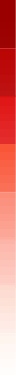 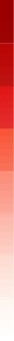 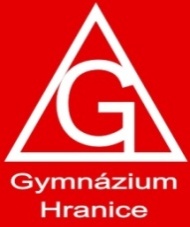 Výpočet hmotnostního zlomku
Roztok soli jsme připravili nasypáním 50 g soli do hrnce s 450 g vody. Kolikaprocentní roztok soli vznikl? Jaký je hmotnostní zlomek soli v roztoku?
Výpočet pomocí vzorce:
       m (RL) = 50 g
       m (R) = 50 g + 450 g = 500 g
       w (RL) = m (RL) : m (R)
       w (RL) = 50 : 500    
       w (RL) = 0,1 
Hmotnostní zlomek soli v roztoku je 0,1. Vzniklý roztok je 10 %.
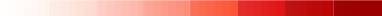 ©Gymnázium Hranice, Zborovská 293
6
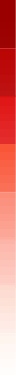 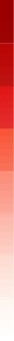 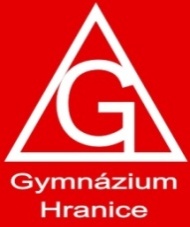 Výpočet hmotnostního zlomku
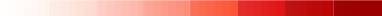 Roztok soli jsme připravili nasypáním 50 g soli do hrnce s 450 g vody. Kolikaprocentní roztok soli vznikl? 
2) Řešení pomocí trojčlenky:
     m (R) = 50 g + 450 g
     m (R) = 500 g
     500 g roztoku …………. 100 %
     50 g soli v roztoku …..  X %
 

      x = 10 %
Vzniklý roztok soli je 10 %.
©Gymnázium Hranice, Zborovská 293
7
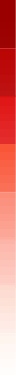 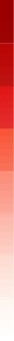 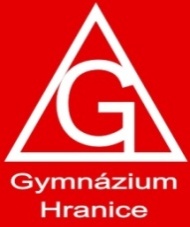 Výpočet hmotnosti rozpuštěné látky
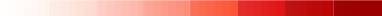 Vypočítejte hmotnost cukru, kterým bylo oslazeno 250 g čaje. Čaj byl 5 % roztokem cukru. 
1) Výpočet pomocí vzorce:
     w (RL) = 0,05
     m (R) = 250 g
     m (RL) = ?
     m (RL) = w (RL) ∙ m (R)
     m (RL) = 0,05 ∙ 250
     m (RL) = 12,5 g
Čaj byl oslazen 12,5 g cukru.
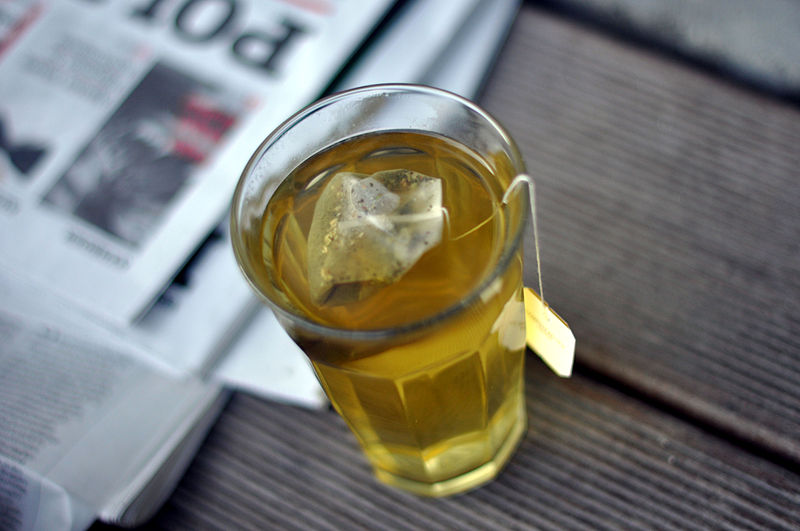 ©Gymnázium Hranice, Zborovská 293
2
8
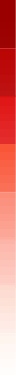 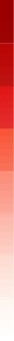 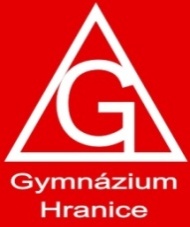 Výpočet hmotnosti rozpuštěné látky
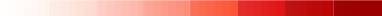 Vypočítejte hmotnost cukru, kterým bylo oslazeno 250 g čaje. Čaj byl 5 % roztokem cukru.
2) Řešení pomocí trojčlenky:
     m (R) = 250 g
     5 % roztok cukru tj. 5 g cukru ve 100 g roztoku
     m (RL) = ?
     5 g cukru …….. 100 g roztoku
     x g cukru …….. 250 g roztoku 





    V čaji bylo 12,5 g cukru.
©Gymnázium Hranice, Zborovská 293
9
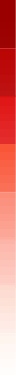 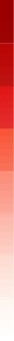 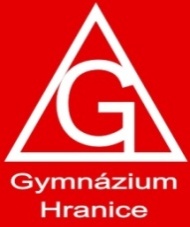 Příklady k procvičení - 1
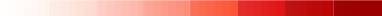 Na výrobu domácího pomerančového džusu budeme potřebovat: 550 g oloupaných pomerančů, 300 g mrkve, 120 g oloupaných citrónů. Vše nakrájíme a povaříme s 6,5 l vody a 530 g cukru a nakonec rozmixujeme. Kolikaprocentní roztok cukru je domácí džus?
Řešení: (hustota vody je 1 g/ml)
m (R) = 550+300+120+6500+530 = 8000 g
m (RL) = 530 g
w (RL) = ?
w (RL) = m (RL) : m (R)
w (RL) = 530 : 8000
w (RL) = 0,066, tj. 6,6 %
Domácí džus je 6,6 % roztok cukru.
©Gymnázium Hranice, Zborovská 293
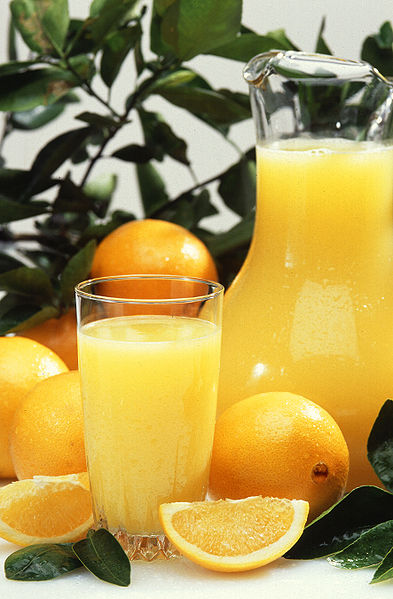 3
10
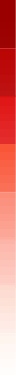 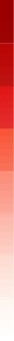 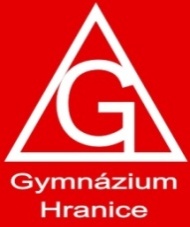 Příklady k procvičení - 2
Pan Novák pálil slivovici. Po samotném pálení získal 12,8 kg 65 % slivovice. Tato slivovice má ale hodně vysoký obsah alkoholu, proto se k této směsi ještě přidává voda, aby se obsah alkoholu snížil. Ke slivovici pana Nováka byly přility 4 kg vody. Kolikaprocentní slivovici získal pan Novák?
Řešení:
m (R) = 12,8 kg                 
w (R) = 0,65
m (RL) = ?
m (RL) = w (R) ∙ m (R)    w´ = m (RL) : m (R)
m (RL) = 0,65 ∙ 12,8       w´= 8,32 : 16,8
m (RL) = 8,32 kg             w´= 0,495, p´= 49,5 %
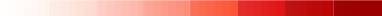 ©Gymnázium Hranice, Zborovská 293
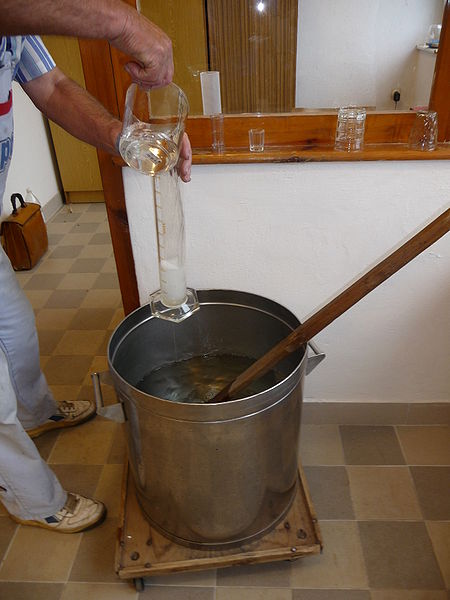 4
11
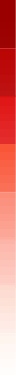 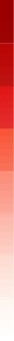 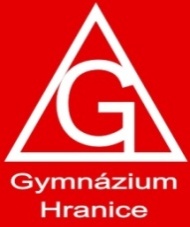 Příklady k procvičení - 3
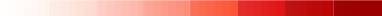 Vypočítejte, kolik gramů soli a kolik gramů vody je potřeba k přípravě 300 g 5 % roztoku.  
Řešení:
w (RL) = 0,05
m (R) = 300 g
m (RL) = ?
m (RL) = w (RL) ∙ m (R)
m (RL) = 0,05 ∙ 300
m (RL) = 15 g 
m (vody) = m (R) – m (RL)
m (vody) = 300 – 15
m (vody) = 285 g   
Hustota vody je 1 g/ml → V (vody) je 285 ml.
Na přípravu roztoku je potřeba 15 g soli a 285 g (285 ml) vody.
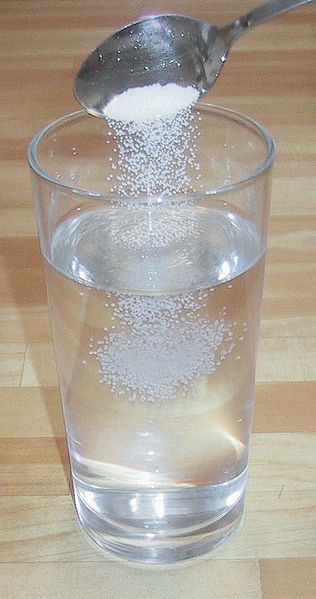 ©Gymnázium Hranice, Zborovská 293
5
12
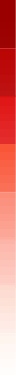 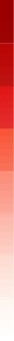 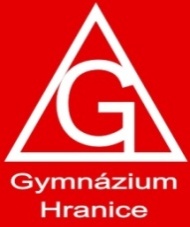 Příklady k procvičení - 4
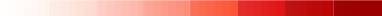 Kolik gramů soli a kolik ml vody je potřeba k přípravě 2 l 8 % roztoku soli ve vodě, jestliže hustota 8 % roztoku soli je 1,1 g/ml?
Řešení:
w (RL) = 0,08
V (R) = 2 l = 2000 ml
m = ρ ∙ V, m (R) = 1,1 ∙ 2000, m (R) = 2200 g
m (RL) = ?
m (RL) = w (R) ∙ m (R)
m (RL) = 0,08 ∙ 2200
m (RL) = 176 g
m (vody) = m (R) – m (RL) = 2200 – 176
m (vody) = 2024 g
Na přípravu roztoku potřebujeme 176 g soli a 2024 g (2024 ml) vody.
©Gymnázium Hranice, Zborovská 293
13
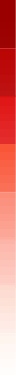 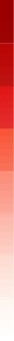 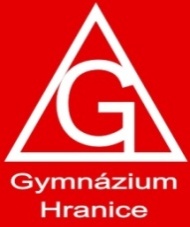 Zdroje
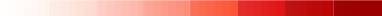 Obrázky:
Použité obrázky jsou dostupné pod licencí Creative Commons nebo Public Domain.
Dnor. File:Tekopp.jpg. http://commons.wikimedia.org. [Online] 27. 5 2007. [Citace: 19. 10 2013.] http://commons.wikimedia.org/wiki/File:Tekopp.jpg.
cyclonebill. File:Fennikelte (4572148660).jpg. http://commons.wikimedia.org. [Online] 2. 5 2010. [Citace: 19. 10 2013.] http://commons.wikimedia.org/wiki/File:Fennikelte_%284572148660%29.jpg.
Bauer, Scott. File:Oranges and orange juice.jpg. http://commons.wikimedia.org. [Online] 12. 1 2005. [Citace: 19. 10 2013.] http://commons.wikimedia.org/wiki/File:Oranges_and_orange_juice.jpg.
Ševela, Pavel. File:Fresh slivovitz, pálenice Hvozdná (5).jpg. http://commons.wikimedia.org. [Online] 28. 8 2009. [Citace: 19. 10 2013.] http://commons.wikimedia.org/wiki/File:Fresh_slivovitz,_p%C3%A1lenice_Hvozdn%C3%A1_%285%29.jpg.
73, Chris. File:SaltInWaterSolutionLiquid.jpg. http://commons.wikimedia.org. [Online] 11. 12 2004. [Citace: 19. 10 2013.] http://commons.wikimedia.org/wiki/File:SaltInWaterSolutionLiquid.jpg?uselang=cs.
©Gymnázium Hranice, Zborovská 293
14